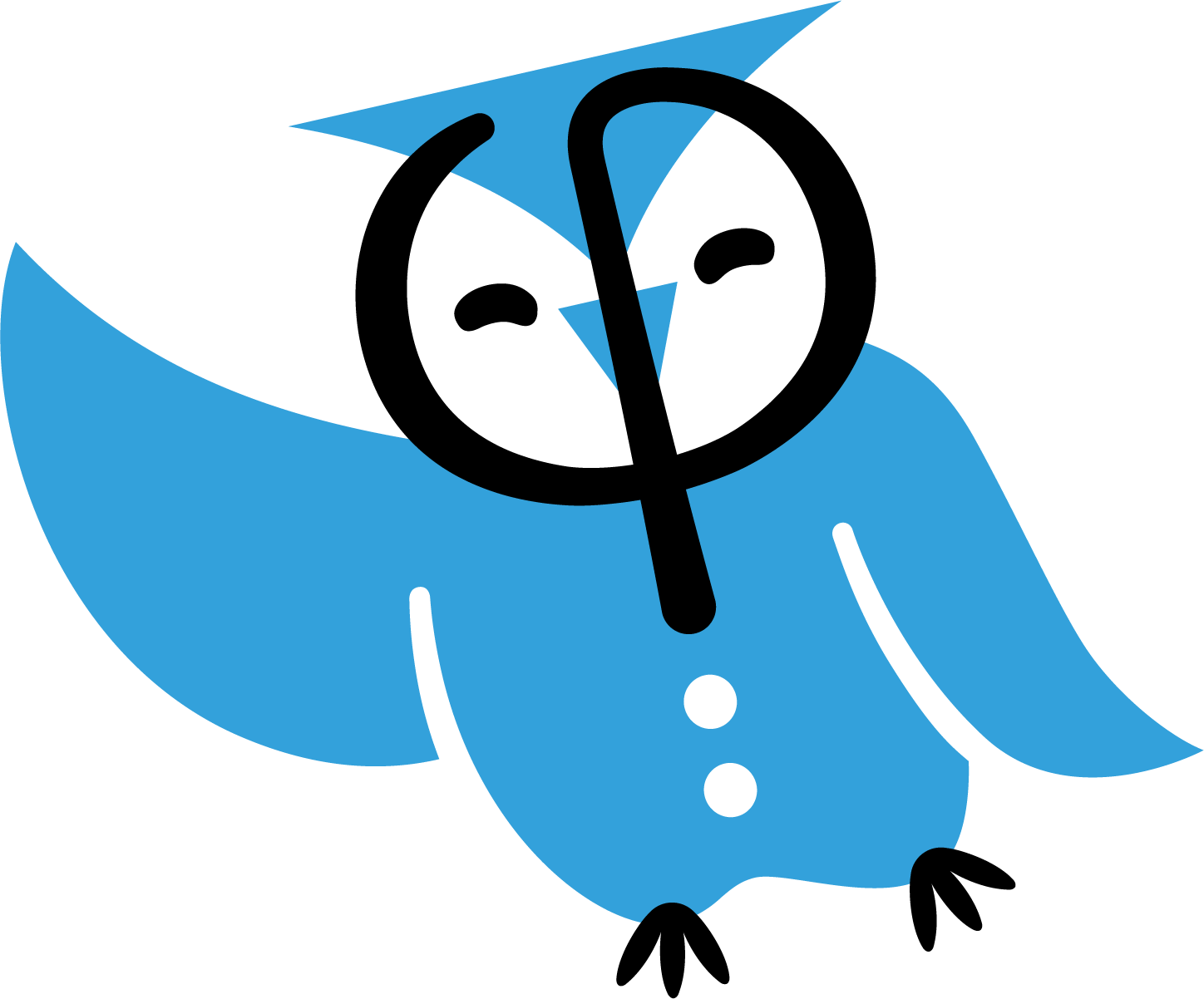 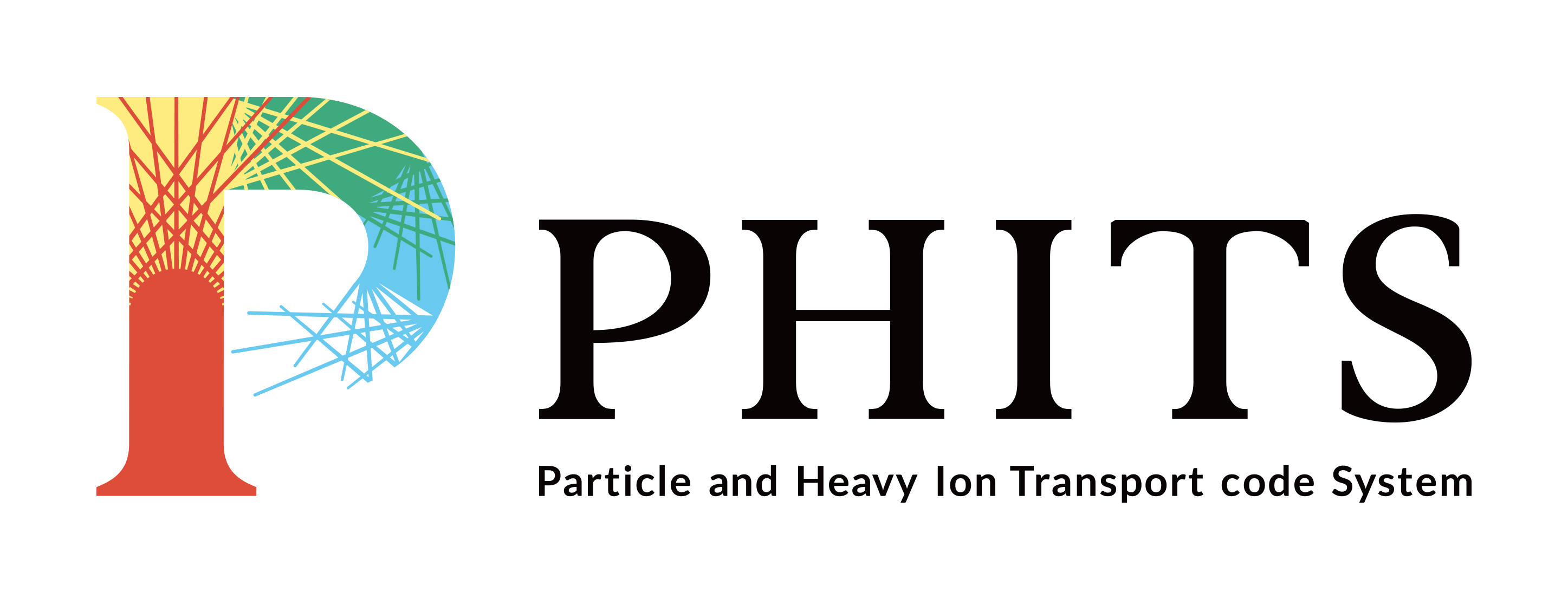 Basic Lecture III:
Parameter Setting
Mar. 2022 revised
title
Purpose of This Lecture
PHITS simulation is controlled by various parameters defined in [Parameters] section.
Every parameter has its default value, and you do not have to change most of them.
But you have to change some parameters to obtain appropriate results depending on the condition of the particle transport.
You will learn how to setup those parameters in this lecture!
Introduction
Goal of This Lecture
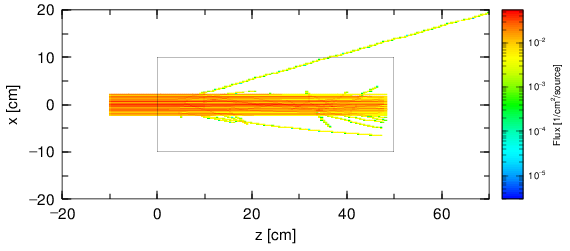 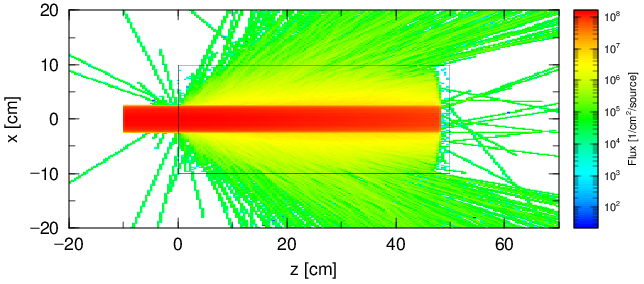 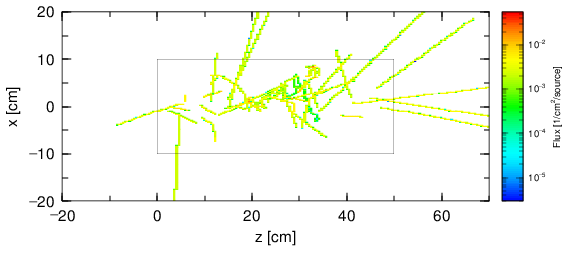 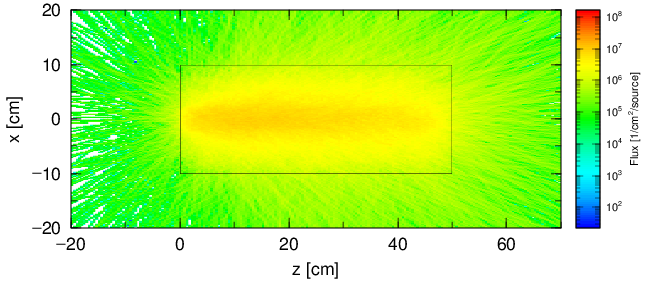 Proton (up) and neutron (down) fluences calculated by default settings in the homework
Proton (up) and neutron (down) fluences calculated by appropriate settings in the homework
You can obtain such results at the end of this lecture
Purpose
Contents of Lecture III
Selection of Calculation Mode
Convenient functions for input
Setting for statistics
Monte Carlo integration
History Number and statistical error
Scaling of tally results
Setting for physics
Nuclear Data Library
Physics Models
Summary
Contents
Selection of Calculation Mode
The mode can be changed by icntl in [parameters] section.
Let’s check the geometry using icntl=11 [3D-show] and icntl=8 (gshow option)
[3D-Show] (icntl=11)
[ T - 3 D s h o w ]
  output = 3
material = -1
          6
      x0 =   0
      y0 =   0
      z0 =   0
   e-the =  70  $ eye
   e-phi =  20
   e-dst =  80
   l-the =  20  $ light
   l-phi =   0
   l-dst = 100
   w-wdt =  50  $ window
   w-hgt =  50
   w-dst =  25
  heaven = z
       line = 1
  shadow = 2
    file = 3dshow.out
   title = Check onion structure using [T-3dshow] tally
  epsout = 1
・ ・ ・ ・ ・ ・
lec03.inp
[ T i t l e ]
・ ・ ・ ・ ・ ・ 
[ P a r a m e t e r s ]
   icntl = 11
  maxcas = 100
  maxbch = 10
 file(1)  = c:/phits
 file(6) = phits.out

set: c1[20]

[ S o u r c e ]
・ ・ ・ ・ ・ ・ 

infl: {onion.inp}[1-33]
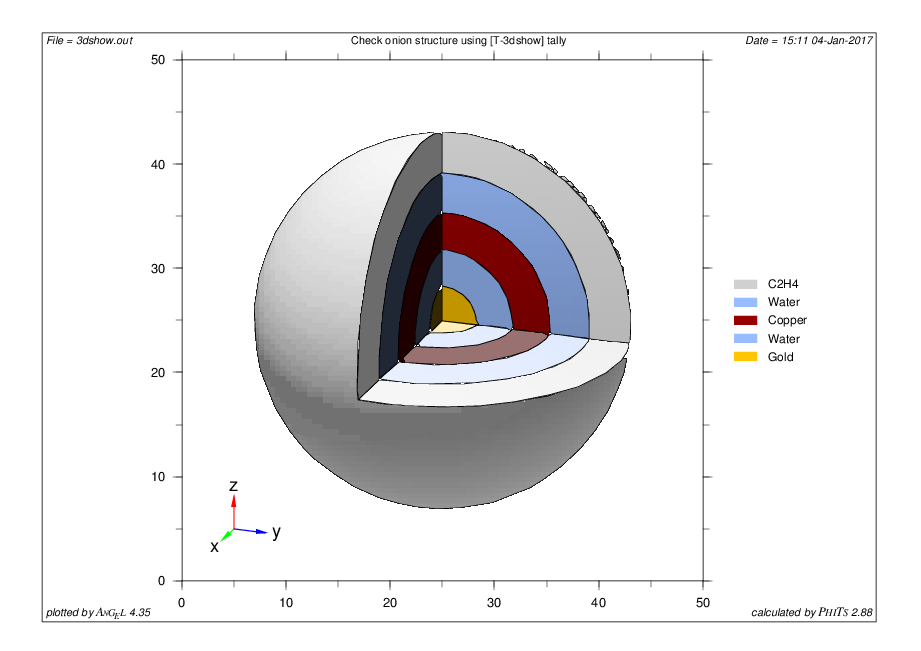 Activate 
[t-3dshow]
Onion structure
3dshow.eps
Geometry Visualization Mode
[T-Track] with gshow = 3 (icntl=8)
lec03.inp
[ T - T r a c k ]
     mesh =  xyz        
   x-type =    2        
       nx =  100        
     xmin =  -50.       
     xmax =   50.       
   y-type =    1        
       ny =    1        
           -5.0  5.0
   z-type =    2        
       nz =  100        
     zmin =  -50.       
     zmax =   50.       
     part =  proton   
   e-type =    1        
       ne =    1        
            0.  200.
     unit =    1        
     axis =   xz        
     file = track_xz.out
    title = Check source
    gshow =    3        
   epsout =    1
Check cell ID and filled materials
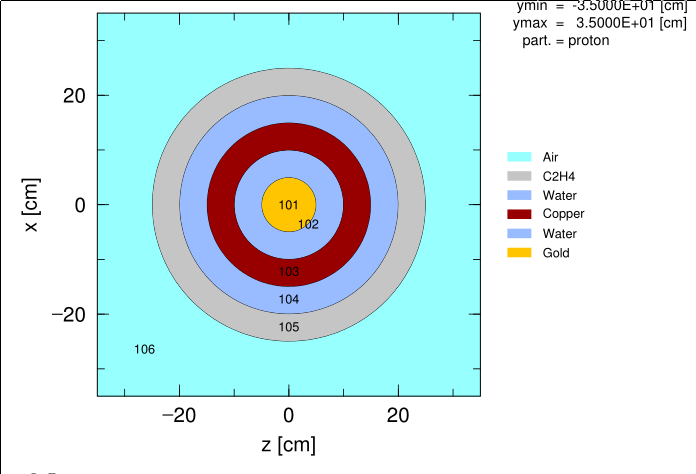 [ T i t l e ]
・ ・ ・ ・ ・ ・ 
[ P a r a m e t e r s ]
   icntl = 8
  maxcas = 100
  maxbch = 10
 file(1)  = c:/phits
 file(6) = phits.out

set: c1[20]

[ S o u r c e ]
・ ・ ・ ・ ・ ・ 

infl: {onion.inp}[1-33]
[ T i t l e ]
・ ・ ・ ・ ・ ・ 
[ P a r a m e t e r s ]
   icntl = 11
  maxcas = 100
  maxbch = 10
 file(1)  = c:/phits
 file(6) = phits.out

set: c1[20]

[ S o u r c e ]
・ ・ ・ ・ ・ ・ 

infl: {onion.inp}[1-33]
Activate gshow option in [t-track]
Track_xz.eps
Geometry Visualization Mode
Check Sources ([t-track])
Change and Execute
lec03.inp
[ T - T r a c k ]
    mesh = xyz
  x-type = 2
      nx = 100
    xmin = -50.
    xmax =  50.
  y-type = 1
      ny = 1
          -5.0  5.0
  z-type = 2
      nz = 100
    zmin = -50.
    zmax =  50.
 e-type = 1
      ne = 1
          0.  200.
    unit = 1  
    axis = xz  
    file = track_xz.out
   title = Check source direction using [T-track] tally
  epsout = 1
[ T i t l e ]
・ ・ ・ ・ ・ ・ 
[ P a r a m e t e r s ]
   icntl = 5
  maxcas = 100
  maxbch = 10
 file(1)  = c:/phits
 file(6) = phits.out
Check Trajectory of Sources
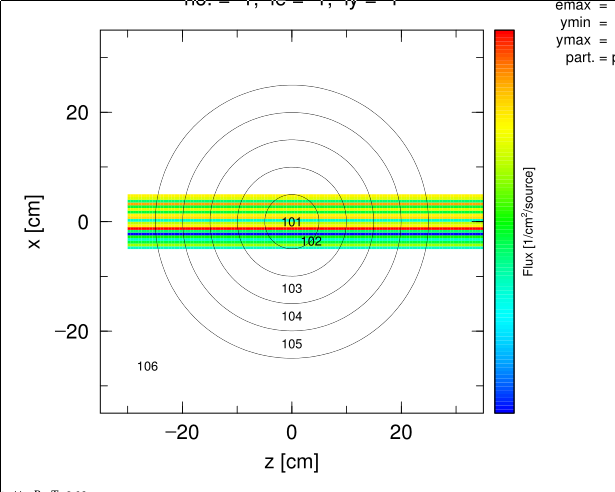 track_xz.eps
No reaction and no ionization because all regions are assumed void.
（You can confirm positions and directions of sources.）
Contents of Lecture III
Selection of Calculation Mode
Convenient functions for input
Setting for statistics
Monte Carlo integration
History Number and statistical error
Scaling of tally results
Setting for physics
Nuclear Data Library
Physics Models
Summary
Contents
Include File
lec03.inp
onion.inp
[ T i t l e ]
・ ・ ・ ・ ・ ・ 
[ P a r a m e t e r s ]
   icntl = 5
  maxcas = 100
  maxbch = 10
 file(1)  = c:/phits
 file(6) = phits.out

set: c1[5]
[ S o u r c e ]
・ ・ ・ ・ ・ ・ 

infl: {onion.inp}[1-33]
[ M a t e r i a l ]
・ ・ ・ ・ ・ ・ 
[ M a t  N a m e  C o l o r ]
・ ・ ・ ・ ・ ・ 
[ S u r f a c e ]
  10  so     500.
  11  so       5.
  12  so      10.
  13  so      15.
  14  so      20.
  15  so      25.

[ C e l l ]
 100    -1      10
 101     1 -19.32            -11
 102     2 -1.          11   -12
 103     3 -8.93        12   -13
 104     4 -1.          13   -14
 105     5 -0.9         14   -15
 106     6 -1.20e-3     15   -10
You can include other files into PHITS input file using “infl” command
Specify file name by {}, and line numbers by [n1-n2]
infl is disregarded if the section including infl is disactivated by “off”
Write a line  file=(input file name) in the first line of input if you run executable directly instead of phits.bat or phits.sh (e.g. MPI cluster)
Replace this line by lines 1 to 33 in “onion.inp”
How to Use Variables
lec03.inp
You can define your own variables in PHITS input file.  
Format: set: ci[x]
i: integer (1~99)
x: variable
“set: ci[x]” is valid starting from the command line till the end of the input, but is ignored in “[section] off"
[ T i t l e ]
・ ・ ・ ・ ・ ・ 
[ P a r a m e t e r s ]
・ ・ ・ ・ ・ ・ 

set: c1[5]

[ S o u r c e ]
 totfact =   1.0
 s-type =   2
 proj =  proton
 e0 =   150.0
 x0 =  -c1
 x1 =   c1
 y0 =  -c1
 y1 =   c1
 z0 = -30.0
 z1 = -30.0
 dir =  1.0
That way the source area is linked with tally area etc.
You can use mathematic equations in PHITS input files  
Format: FORTRAN syntax
    e.g. exp(-2.0), cos(pi/2), pi*c1**2
(pi is a predefined constant as 3.141592…)
[Intrinsic functions are shown in the next slide.]
You can automatically execute many PHITS simulations by changing certain parameters using infl & set (see phits/utility/script)
Intrinsic functions
Exercise 1
Increase the beam width so that the beam covers the whole onion structure.
lec03.inp
Increase the variable c1
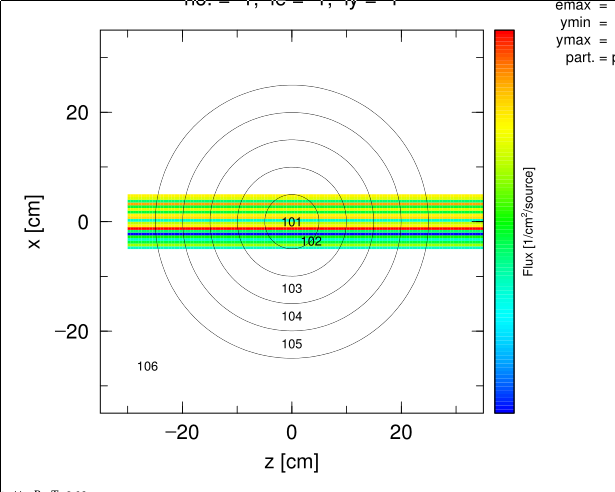 rectangular
(s-type=2)
set: c1[5]

[ S o u r c e ]
 totfact =   1.0
 s-type =   2
 proj =  proton
 e0 =   150.0
 x0 =  -c1
 x1 =   c1
 y0 =  -c1
 y1 =   c1
 z0 =  -30.0
 z1 =  -30.0
 dir =  1.0
Source particles travelling along the z-axis are generated from a 10 x 10 cm2 square on the xy-plane
track_xz.eps
Increase the beam size so that the beam covers the entire sphere with a radius of 25 cm.
Answer 1
Extend the beam width so that the beam hits the whole of the onion structure.
lec03.inp
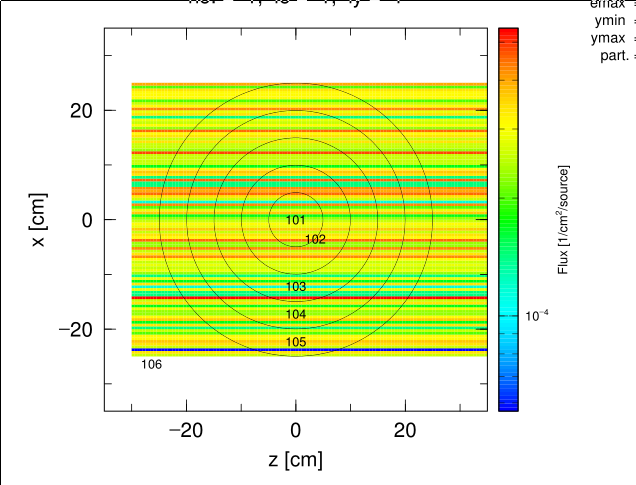 rectangular
(s-type=2)
set: c1[25]

[ S o u r c e ]
 totfact =   1.0
 s-type =   2
 proj =  proton
 e0 =   150.0
 x0 =  -c1
 x1 =   c1
 y0 =  -c1
 y1 =   c1
 z0 =  -30.0
 z1 =  -30.0
 dir =  1.0
track_xz.eps
The beam generated from a 50 x 50 cm2 square can cover the whole onion structure.
Contents of Lecture III
Selection of Calculation Mode
Convenient functions for input
Setting for statistics
Monte Carlo integration
History Number and statistical error
Scaling of tally results
Setting for physics
Nuclear Data Library
Physics Models
Summary
Contents
Volume and Area Calculation
When you set mesh=reg in tallies, you have to calculate volumes and surface areas of cells in advance*.
How much is the particle fluence per unit area in the specified cell?
How much is the deposit energy per unit volume in the specified cell?
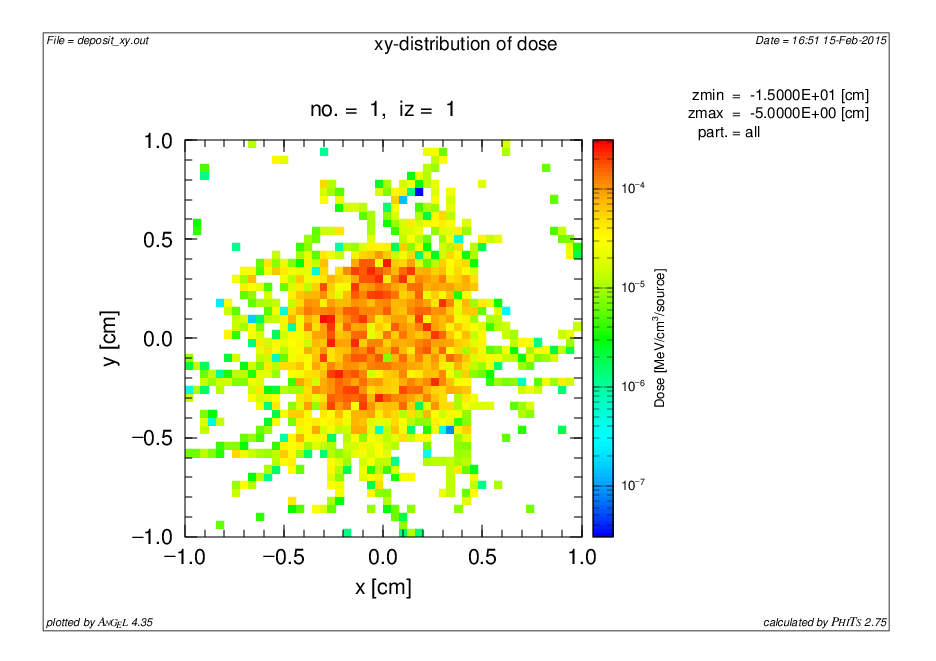 When a cell is a simple object such as spheres and cylinders, you can analytically calculate its volume and surface area.
	However, for complex objects?
	→　Monte Carlo integration by PHITS!
＊You can set the volumes in [volume] section and the surface areas in ”area” column of [t-cross] section.
Monte Carlo Integration
Monte Carlo Integration is a numerical method to obtain an approximate solution of definite integrals using random numbers. This method estimates the solution approximately by counting the number of points inside a cell after marking random points on a target. Its statistical error depends on the history number.
a cm
Set a target of a 1 x 1 cm2 square, and then mark points on it randomly.  If the point is inside the colored region, add +1 to the score.

Increasing the trial number, the total score divided by the trial number approaches to the ratio of the colored region to the total area (1/2 for the left case).
By multiplying its result by a area of the target (a2) you can obtain the area of the colored region approximately.
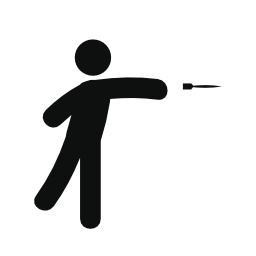 a cm
You can apply this method to any shape. 
Furthermore, you can apply the same idea to 3D to estimate the volume of a specified region.
Volume calculation by PHITS
PHITS can estimate an approximate value of the volume of each cell by using [t-volume] tally
Volume of a cell [cm3]
Total track length [cm]
＝
Density of lines [/cm2]
Total track length [cm]
＝
History number / source area [cm2]
Source area
Target
Set a condition that an area of the target is equal to that of the source region.
Exercise 2
Let’s calculate the volumes of each cell in the onion structure
Set icntl = 14 (volume calculation mode)
Execute PHITS
Open “volume.out” by a text editor
Check the calculated volumes of each cell
lec03.inp
[ P a r a m e t e r s ]
   icntl = 14
  maxcas = 100
  maxbch = 10
 file(1)  = c:/phits
 file(6) = phits.out
…
[ T - V o l u m e ]
     mesh =  reg
     reg = 101 102 103 104 105
     file = volume.out 
     s-type =    2
     x0 = -c1 
     x1 =  c1
     y0 = -c1
     y1 =  c1
     z0 = -c1
     z1 =  c1
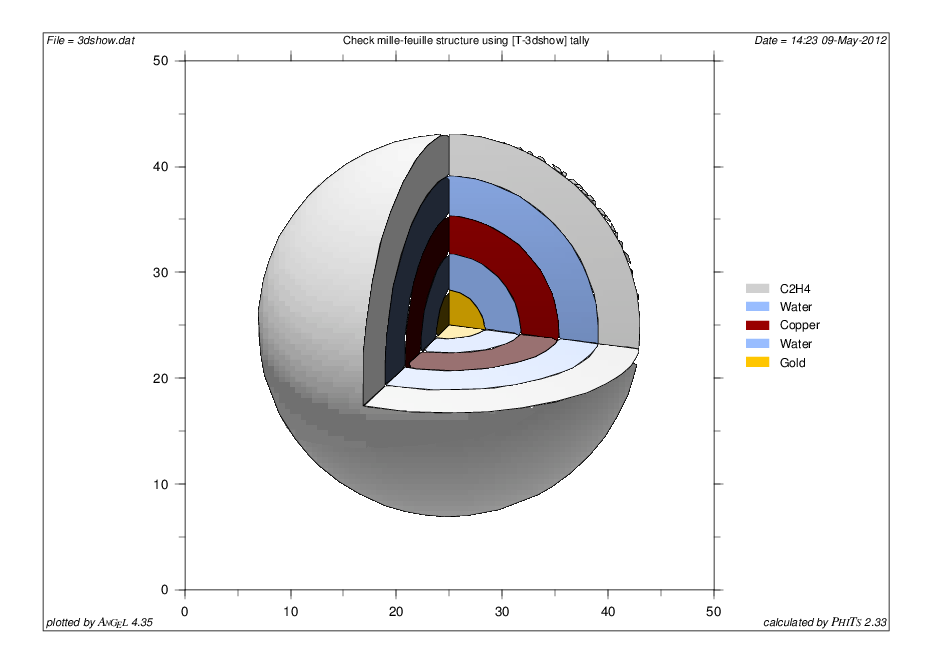 → Rectangular 
     source area
Monte Carlo 
integration range
What are the volumes of these cells?
Results of Calculation
Volumes can be calculated by Monte Carlo integration.
volume.out
[ V o l u m e ]
  non      reg      vol      non
    1      101   4.1549E+02  0.2106
    2      102   3.3346E+03  0.0922
    3      103   9.9239E+03  0.0541
    4      104   1.8974E+04  0.0361
    5      105   3.0770E+04  0.0222
Volume of each cell is…
4π(5)3/3=524 cm3
4π(10)3/3 - 524=3665 cm3
4π(15)3/3 - 4189=9948 cm3
4π(20)3/3 - 14137=19373 cm3
4π(25)3/3 - 33510=31940 cm3
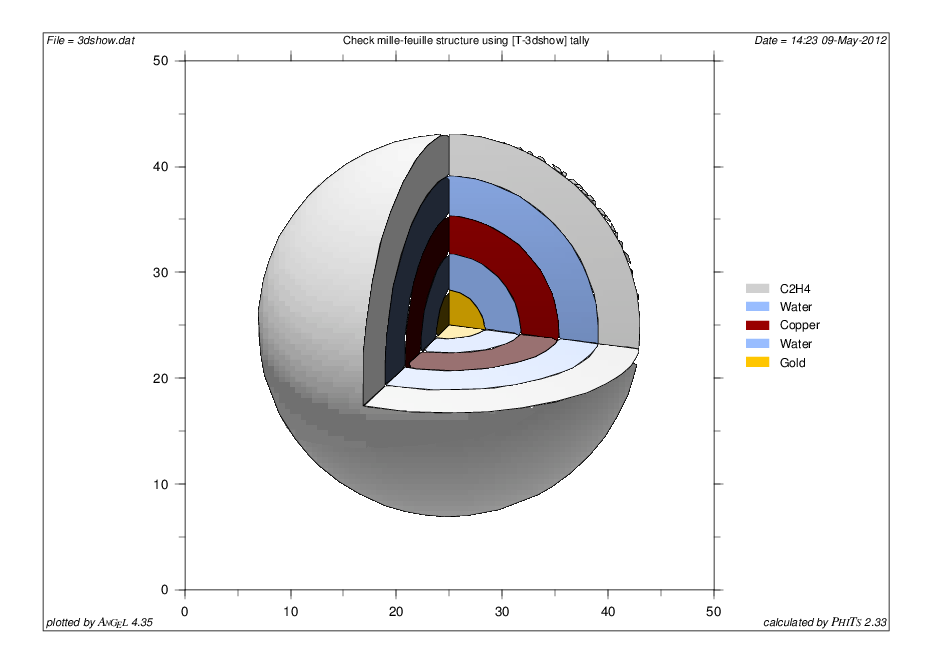 Differences become larger for inner spheres
→　Statistics are not enough!!
→　How to improve the statistics?
Contents of Lecture III
Selection of Calculation Mode
Convenient functions for input
Setting for statistics
Monte Carlo integration
History number and statistical error
Scaling of tally results
Setting for physics
Nuclear Data Library
Physics Models
Summary
Contents
Change History Number
The accuracy of Monte Carlo simulation depends on the number of histories in a simulation 
You can obtain results with better statistics by increasing the number of histories
maxcas×maxbch ＝total number of histories
History and batch
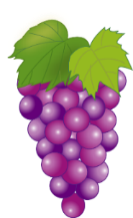 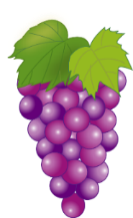 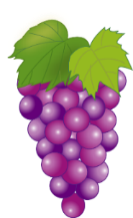 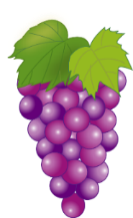 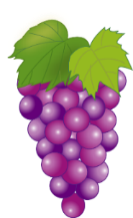 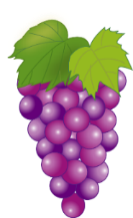 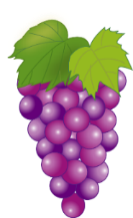 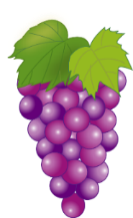 Q. What is number of histories?
　　 Number of source particles generated in the [source] section
Q. What is number of batches?
Total number of histories is divided into a certain number of sets (i.e. batches). Number of histories per batch is “maxcas”; number of batches is “maxbch”
→ Total number of histories = maxcas x maxbch
Q. What does PHITS do at the end of each batch?
PHITS summarizes the tally results, and outputs them in text files
Q. Why is the concept of batch introduced in PHITS?
If PHITS does not output the intermediate results at all, you may waste a long computational time before noticing something wrong in your input file
If PHITS outputs the intermediate results very frequently, you may waste a large part of computational time just for summarizing the tally results
You have to adjust maxcas and maxbch case by case
Exercise 3
Increase the history number to obtain results with better statistics.
lec03.inp
Increase maxcas to 1,000 or 10,000
Confirm that the statistical errors are decreased
[ P a r a m e t e r s ]
   icntl = 14
  maxcas = 100
  maxbch = 10
 file(1)  = c:/phits
 file(6) = phits.out
statistical errors
(relative errors)
volume.out
[ V o l u m e ]
  non      reg      vol      non
    1      101   4.1549E+02  0.2106
    2      102   3.3346E+03  0.0922
    3      103   9.9239E+03  0.0541
    4      104   1.8974E+04  0.0361
    5      105   3.0770E+04  0.0222
How much do the statistical errors decrease when the history number increases by 10 times?
Answer 3
Increase the history number to obtain results with better statistics.
lec03.inp
volume.out
[ V o l u m e ]
  non      reg      vol      non
    1      101   4.1549E+02  0.2106
    2      102   3.3346E+03  0.0922
    3      103   9.9239E+03  0.0541
    4      104   1.8974E+04  0.0361
    5      105   3.0770E+04  0.0222
[ V o l u m e ]
  non      reg      vol      non
    1      101   5.4065E+02  0.0578
    2      102   3.7146E+03  0.0275
    3      103   9.8763E+03  0.0170
    4      104   1.9252E+04  0.0112
    5      105   3.1481E+04  0.0068
[ V o l u m e ]
  non      reg      vol      non
    1      101   5.1683E+02  0.0187
    2      102   3.6593E+03  0.0088
    3      103   9.8674E+03  0.0054
    4      104   1.9364E+04  0.0035
    5      105   3.1935E+04  0.0021
[ P a r a m e t e r s ]
   icntl = 14
  maxcas = 1000
  maxbch = 10
 file(1)  = c:/phits
 file(6) = phits.out
[ P a r a m e t e r s ]
   icntl = 14
  maxcas = 10000
  maxbch = 10
 file(1)  = c:/phits
 file(6) = phits.out
[ P a r a m e t e r s ]
   icntl = 14
  maxcas = 100
  maxbch = 10
 file(1)  = c:/phits
 file(6) = phits.out
4π(5)3/3=524 cm3
4π(10)3/3 - 524=3665 cm3
4π(15)3/3 - 4189=9948 cm3
4π(20)3/3 - 14137=19373 cm3
4π(25)3/3 - 33510=31940 cm3
exact solutions
（analytic solutions）
The true value does not always lie within the statistical error!
Restart Calculation mode
You can obtain the result with better statistics by restart calculation adding a new result to the previous result.
lec03.inp
Add istdev=-1, and then execute PHITS in restart calculation mode.
[ P a r a m e t e r s ]
   icntl = 14
  maxcas = 10000
  maxbch = 10
 file(1)  = c:/phits
 file(6) = phits.out
 istdev = -1
In the restart calculation mode, a message is shown in the console screen.
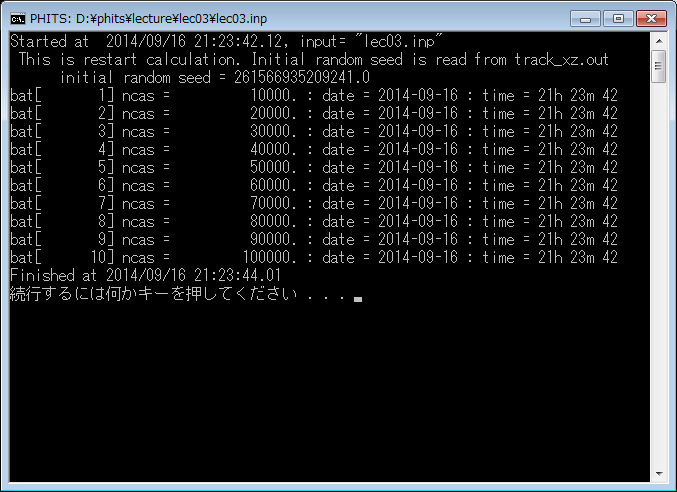 Information on each batch is also outputted.
Random Number
Random number used in PHITS is a pseudo-random number* with the period of 264-1(~ 1019)
Default random seed (rseed) is fixed for sustaining the reproducibility of simulation results
264-1
Restart simulation
Stop
Stop
Stop
Start
*Based on xorshift64 algorithm
28
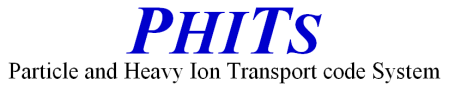 Terminate PHITS simulation by batch.out
“Batch” is a set of source particles to be simulated in a single program run 
When the simulation of one batch is finished
PHITS updates the tally outputs, and the code is still running for the next batch. Plots (*.eps) are also updated if you set “itall=1” in [parameters]  
You can terminate the job manually by editing “batch.out” file
batch.out
The value at the first line is the remaining batch number. You can reduce it by changing the value and saving batch.out. For example, changing the value to “0” will terminate the PHITS execution when the simulation of current batch is finished
440 <--- Number of remaining batches

-------------------------------------------------------------------------------
bat[     560] ncas =            560. : rijk    = 151264979546685.
       low neutron =              0. : ncall/s =  4.000000000E+00
          cpu time =   0.288 s.

 date = 2018-05-02
 time = 15h 08m 25
History Number
Exercise 4
Terminate the job by “batch.out”
lec03.inp
Comment out the line of istdev by marking $. (Do not use restart calculation mode)
Increase maxbch to 100 to execute a long calculation.
Check the intermediate result.
Terminate the job by “batch.out”.
[ T i t l e ]
・ ・ ・ ・ ・ ・ 
[ P a r a m e t e r s ]
   icntl = 14
  maxcas = 10000
  maxbch = 1000
 file(1)  = c:/phits
 file(6) = phits.out
 $ istdev = -1
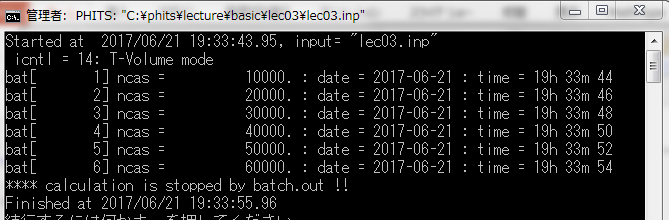 This job was terminated by batch.out
Exercise 5
Terminate the job by “stdcut”
lec03.inp
What does “stdcut” means?
Standard Deviation Cut-off
Terminate the job when the statistical errors of all tally results reach the stdcut
You can specify “stdcut” in each tally
    (The job is terminated only when all stdcut conditions are satisfied)
[ P a r a m e t e r s ]
   icntl = 14
maxcas = 10000
  maxbch = 1000
…
[ T - V o l u m e ]
     mesh =  reg
     reg = 101 102 103 104 105
     file = volume.out 
     s-type =    2
     x0 = -c1 
     x1 =  c1
     y0 = -c1
     y1 =  c1
     z0 = -c1
     z1 =  c1
    stdcut = 0.01
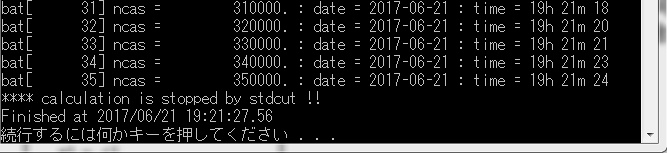 This job is terminated by stdcut
Parallel Mode
Both shared-memory (OpenMP) and distributed-memory (MPI) parallelization are available in PHITS.
Installation of MPI protocol is necessary for using MPI version*, while no additional software installation is required for using the OpenMP version.
You can use the parallelization by adding “$MPI=XX” or “$OMP = XX” (XX: number of CPU core) in your input file before the 1st section.**
MPI is faster than OpenMP when you use the same number of CPU cores.
If you set “$OMP=0”, all CPU cores are used in the PHITS simulation. This option may slow down other applications in your computer.
Important notice
For Windows, OpenMP and MPI versions are available only on 64-bit machines.
For Linux, libiomp5.so library may be required for PHITS with OpenMP.    Install & setup the library following the instruction in 2.3.3 in the PHITS manual.
*See manual chap 12.1 for the installation of MPI protocol on Windows
32
**Only when phits.bat or phits.sh is used for running PHITS. “$MPI” option is not available in Mac
Exercise for 64bit-PC users
Let’s set “$OMP” at the 1st line of input file, and run PHITS
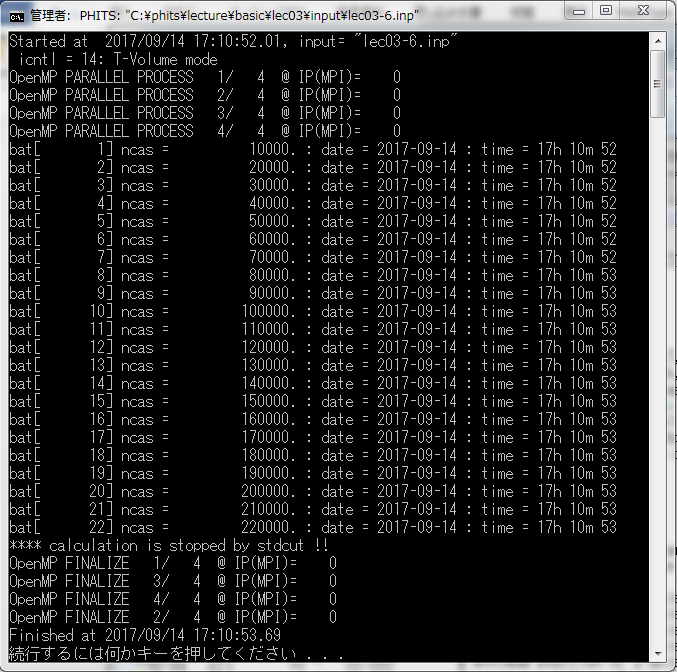 lec03.inp
$OMP = 4
[T i t l e ]
・ ・ ・ ・ ・ ・
Message for the use of OpenMP
Contents of Lecture III
Selection of Calculation Mode
Convenient functions for input
Setting for statistics
Monte Carlo integration
History Number and statistical error
Scaling of tally results
Setting for physics
Nuclear Data Library
Physics Models
Summary
Contents
Normalization of Tally Results
lec03.inp
Tally outputs are normalized to per “single” source generation*, NOT proportional to the total number of source generation (maxcas x maxbch). 
To compare the results with measured values, the calculation results have to be scaled to the source intensity (e.g. Bq and /cm2/s), or multiplied by a conversion factor.
Using the parameter “totfact”, you can obtain the results directly in units you want, such as /cm2/s and mGy/h.
set: c1[25]

[ S o u r c e ]
 totfact =   1.0
 s-type =   2
 proj =  proton
 e0 =   150.0
 x0 =  -c1
 x1 =   c1
 y0 =  -c1
 y1 =   c1
 z0 =  -30.0
 z1 =  -30.0
 dir =  1.0
* per “weight” in a more strict sense
Estimate the absolute value of dose in Gy
Assuming that the onion structure is uniformly irradiated by 150-MeV protons. The flux is 106 particle/cm2/sec, and irradiation time is 1 hour. What are the absorbed doses (Gy) deposited in each cell?
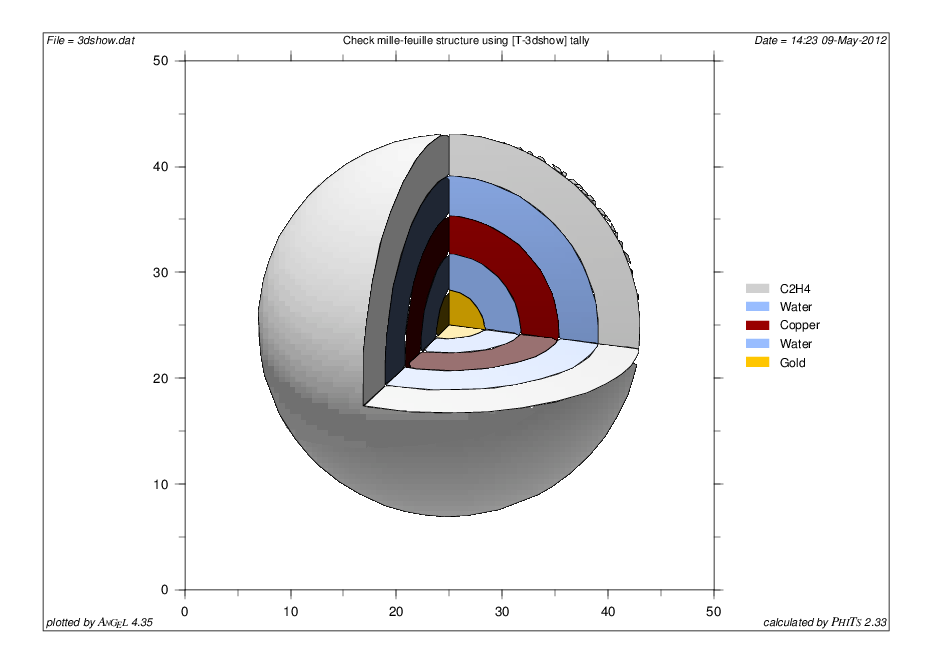 150-MeV protons are incident to the onion with the flux of 106 (/cm2/s) for 1 hour
Exercise 6
Let’s calculate the absorbed dose per 1 proton source first!
lec03.inp
[ P a r a m e t e r s ]
   icntl = 0
  maxcas = 2000
  maxbch = 5
…

[ S o u r c e ]
…
infl: {onion.inp}[1-33]
$ infl: {volume.out}
…

[ T - Deposit ]
  title = Deposition energy in reg mesh
  mesh =  reg
  reg = 101 102 103 104 105
  unit =    0    # unit is [Gy/source]
Set icntl = 0 for normal PHITS simulation
Set maxcas = 2000 and maxbch = 5 to reduce the computational time
Activate infl:{volume.out} command to read the [volume] section generated by [t-volume], otherwise PHITS does not know the volume of each cell
Activate [t-deposit] section
Execute PHITS and check deposit.out
Answer 6
deposit.out
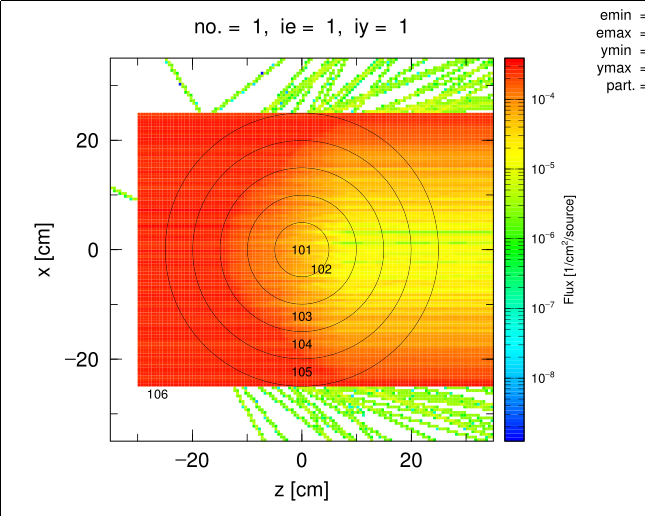 (around line 29)
#  num    reg     volume     all         r.err 
    1     101   5.2876E+02   4.7549E-16  0.2879
    2     102   3.6874E+03   1.0647E-15  0.2258
    3     103   9.9447E+03   2.6794E-14  0.0192
    4     104   1.9398E+04   2.8849E-13  0.0118
    5     105   3.1908E+04   3.2432E-13  0.0090
Tally results are basically normalized to per source particle (/source)
Only 3.2E-13(Gy) = 0.32 pGy is deposited at the outermost shell per incidence of one 150-MeV proton
Absorbed doses in inner shells are much lower because primary protons cannot reach the cells
track_xz.eps
Exercise 7
How about the case of 1-hour irradiation with flux of 106(/cm2/s)?
lec03.inp
If the flux is 106 protons cm-2 s-1, how many protons in total should be generated over the whole source area in 1 second?
　  (source area is (2*c1)2cm2 = 2500 cm2)
How about the case of 1-hour irradiation, instead of 1-second irradiation?
Set “totfact” in [source] section for the total number of protons generated in the source area
→ all tally results are multiplied by that number
set: c1[25]

[ S o u r c e ]
 totfact =   1.0
 s-type =   2
 proj =  proton
 e0 =   150.0
 x0 =  -c1
 x1 =   c1
 y0 =  -c1
 y1 =   c1
 z0 =  -30.0
 z1 =  -30.0
 dir =  1.0
Answer 7
lec03.inp
deposit.out
(Around line 29)
#  num    reg     volume     all         r.err 
    1     101   5.2876E+02   4.2795E-03  0.2879
    2     102   3.6874E+03   9.5821E-03  0.2258
    3     103   9.9447E+03   2.4114E-01  0.0192
    4     104   1.9398E+04   2.5964E+00  0.0118
    5     105   3.1908E+04   2.9189E+00  0.0090
set: c1[25]

[ S o u r c e ]
 totfact = 1.0e6*(2*c1)**2*3600
…
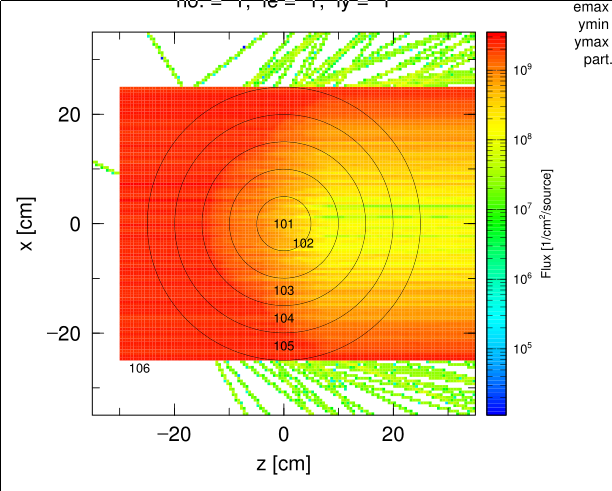 All tally results are multiplied by totfact, i.e. data are scaled to 9x1012 proton incidence
Absorbed dose in the outmost shell is 2.9 Gy
Absorbed dose in the inner sphere is 4.3 mGy, but this value is not statistically significant due to the large statistical error
Multiplied by totfact
(Label is not changed)
track_xz.eps
Contents of Lecture III
Selection of Calculation Mode
Convenient functions for input
Setting for statistics
Monte Carlo integration
History Number and statistical error
Scaling of tally results
Setting for physics
Nuclear Data Library
Physics Models
Summary
Contents
Why cross section data libraries?
Because reaction cross sections of photons, electrons, positrons, and low-energy neutrons (below 20 MeV) have complex structures, reaction models cannot well-describe their behaviors. → Cross section data libraries are required.
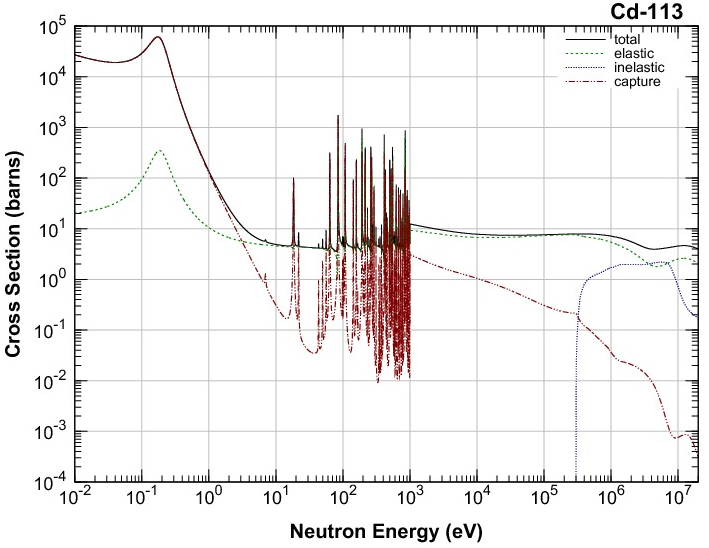 Some parameters in [parameters] section should be changed to use data libraries.
Neutron reaction cross sections on 113Cd target（JENDL-4.0）
Related Parameters
nucdata
Option for the use of neutron nuclear data library
0: Do not use nuclear data library (use nuclear reaction models)
1: Use nuclear data library from 0.1 meV to 20 MeV (default)
negs
Option for electromagnetic transport simulation
-1: Transport only photons based on the PHITS original database (default)
0: Do not transport photons, electrons, and positrons
1: Transport photons, electrons, and positrons based on EGS5 database
Recommended for most calculation!
emin(i), i: particle ID
Cut off energy of each particle ID. Particles below this energy dump the rest of their kinetic energies locally, and are no longer transported in the simulation.
dmax(i), i: particle ID
Maximum energy of each particle ID to use cross section data library
emin(i) & dmax(i)
*Note if nucdata = 1 (default) and negs = 1, the numbers in red are automatically set. 
(In the case of negs=-1, the values for electrons and positrons are not set.)
You have to change these parameters when you want to…
calculate the deposition energy in a fine mesh (less than 1 mm) → emin(12, 13) = 0.001**
reduce the computating time if the simulation objects are too large → emin(12, 13) = 1.0
transport very high energy photons, electrons, and positrons → dmax(12-14) = 1.0e5
use high-energy nuclear data library → dmax(2) = 150.0 (for JENDL-HE)
**dmax(12,13,14) should be also set to small depending on particle energies
“file” Parameters
Exercise 8
Activate electron and positron transport using EGS5
lec03.inp
Set maxcas=1000 and maxbch = 1 to reduce the computational time
Set source particles to 10-MeV photons (change “proj” and “e0” in [source] section)
Add electron  positron  photon in “part” of [t-track]
[ P a r a m e t e r s ]
   icntl = 0
 　maxcas = 2000
  maxbch = 5
 file(1) = c:/phits
 file(6) = phits.out
$ istdev = -1
 negs =
Execute PHITS and check electron, positron, and photon fluxes (see 3rd to 5th pages of track_xz.eps)
[ S o u r c e ]
・ ・ ・ ・ ・ ・ 
 proj =  proton
 e0 =   150.0
See negs = 1 in [parameters] section
[ T - T r a c k ]
mesh =  xyz
・ ・ ・ ・ ・ ・ 
part =  proton 
・ ・ ・ ・ ・ ・ 
file = track_xz.out
Execute PHITS again and check the trajectories of electrons and positrons
Answer 8
Activate electron and positron transport using EGS5
lec03.inp
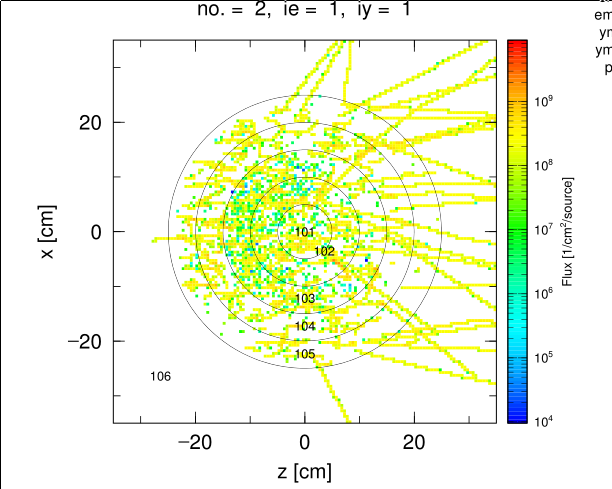 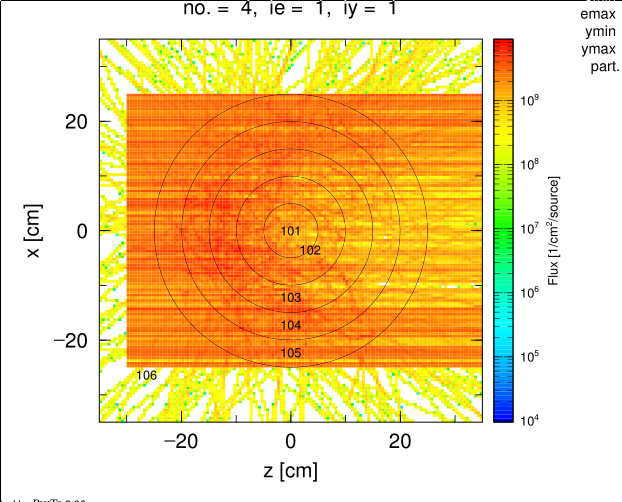 [ P a r a m e t e r s ]
   icntl = 0
  maxcas = 1000
  maxbch = 1
 file(1) = c:/phits
 file(6) = phits.out
$ istdev = -1
 negs = 1
[ S o u r c e ]
・ ・ ・ ・ ・ ・ 
 proj =  photon
 e0 =   10.0
Photon Flux
Electron Flux
track_xz.eps (2nd page)
track_xz.eps (4th page)
Electrons and positrons generated by photo-atomic interactions are transported using EGS5
[ T - T r a c k ]
mesh =  xyz
・ ・ ・ ・ ・ ・ 
part =  proton electron positron photon
・ ・ ・ ・ ・ ・ 
file = track_xz.out
Exercise 9
Let’s feel the extension of computational time by setting a lower cut-off energy (1 keV) for electrons and positrons
Add emin(12) = 0.001 and emin(13) = 0.001 in [parameters] section
lec03.inp
[ P a r a m e t e r s ]
   icntl = 0
maxcas = 1000
  maxbch = 1
 file(1) = c:/phits
 file(6) = phits.out
$ istdev = -1
 negs = 1
 emin(12) =
 emin(13) =
Note: default value of emin(12) & emin(13) is 100 keV
Answer 9
Let’s feel the extension of computational time by setting a lower cut-off energy (1 keV) for electrons and positrons
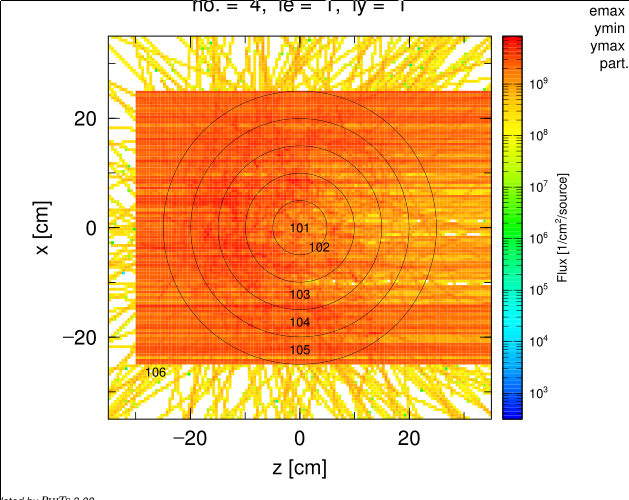 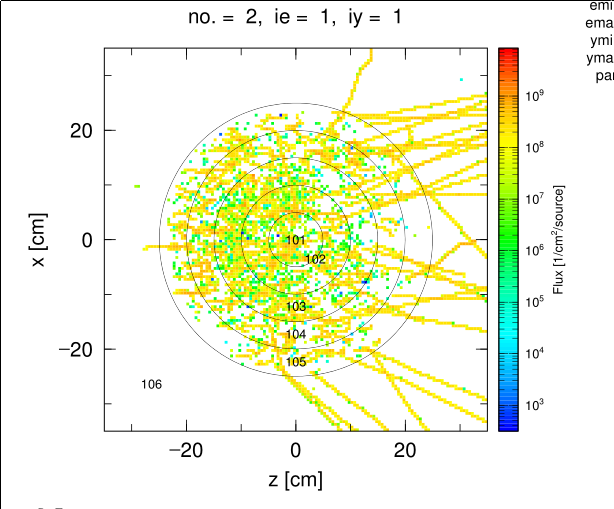 lec03.inp
[ P a r a m e t e r s ]
   icntl = 0
  maxcas = 1000
  maxbch = 1
 file(1) = c:/phits
 file(6) = phits.out
$ istdev = -1
 negs = 1
 emin(12) = 0.001
 emin(13) = 0.001
Photon Flux
Electron Flux
track_xz.eps (2nd page)
track_xz.eps (4th page)
Results are almost independent of the cut-off energy in this spatial resolution (5 mm), instead of the longer computational time
Note: range of 100 keV electron in water is approximately 0.14 mm
Contents of Lecture III
Selection of Calculation Mode
Convenient functions for input
Setting for statistics
Monte Carlo integration
History Number and statistical error
Scaling of tally results
Setting for physics
Nuclear Data Library
Physics Models
Summary
Option for beam transport analysis
nspred and nedisp: Consider angular and energy straggling of charged particle, respectively (Important for beam transport analysis). Entries of [Parameters] section.
Recommended settings are nspred = 2 & nedisp = 1.
(Default settings are nspred=0 & nedisp=0)
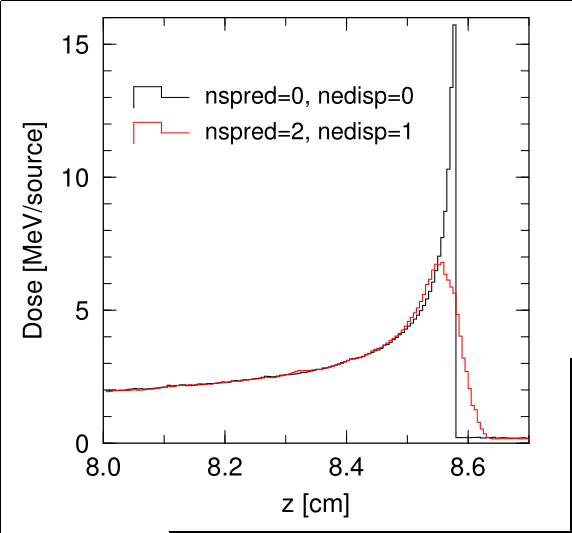 Depth-dose distribution of 200MeV/u 12C beams into water.
(close-up view around Bragg peak)
Switching Energy
Several nuclear reaction models are implemented in PHITS
You can switch the models in the [parameters] section
* note: easy to check what models are used from “phits.out”
Map of Nuclear Reaction Models
(=emin)
dmax(i)
(3.0GeV)
einclmax
(1MeV)
emin(i)
Nucleon       Library       INCL (inclg=1)             JAM
(1MeV)
emin(i)
(3.0GeV)
einclmax
Pion                      INCL (inclg=1)                       JAM
(3.0GeV/u)
ejamqmd
(10MeV/u)
eqmdmin
Nucleus                    JQMD                              JAMQMD
(d, t, 3He, α)             INCL (inclg=1)
Kaon, Hyperon                                  JAM
Event Generator Mode
A nuclear reaction model for low-energy neutron interaction using nuclear data library combined with a mathematical model*
Determine all ejectiles emitted from low-energy neutron interaction, considering the energy and momentum conservation
Event generator mode is recommended to use in the cases:
to know spectra of proton or alpha particles from reactions of low-energy neutrons.  
to obtain information on residual nuclei (e.g. recoil energies).
to perform event-by-event analysis (e.g. response function calculation).
Event generator mode is NOT recommended to use in the cases:
to know information only on neutrons and photons (e.g. shielding).
to calculate transmittance of neutrons.
to know accurate behaviors of thermal-neutrons.
to calculate absorbed doses from neutrons using the kerma approximation
* T. Ogawa et al., Nucl. Instru. Method. A 763 (2014) 575;    T. Ogawa et al., Proc. ANS MC2015.
How to Use EG Mode
Set “e-mode = 2” in the [Parameters] section
55
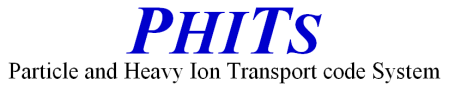 Exercise 10
First, perform the transport calculation with 10-MeV neutron sources without using an event generator mode.
lec03.inp
Remove (or comment out) emin(12) & emin(13) to reduce the computational time

Set source particles to 10-MeV neutrons (change “proj” in [source] section)
Change “part = all” to “part = neutron proton”
[ P a r a m e t e r s ]
・ ・ ・ ・ ・ ・ 
 emin(12) = 0.001
 emin(13) = 0.001
[ S o u r c e ]
・ ・ ・ ・ ・ ・ 
 proj =  photon
 e0 =   10.0
[ T - Deposit ]
・ ・ ・ ・ ・ ・ 
file = deposit.out
part = all
Execute PHITS and check neutron and proton doses (see deposit.out)
56
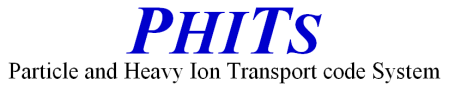 Answer 10
First, perform the transport calculation with 10-MeV neutron sources without using an event generator mode.
lec03.inp
[ S o u r c e ]
・ ・ ・ ・ ・ ・ 
 proj =  neutron
 e0 =   10.0
[ T - Deposit ]
・ ・ ・ ・ ・ ・ 
file = deposit.out
part = neutron proton
[ P a r a m e t e r s ]
・ ・ ・ ・ ・ ・ 
$ emin(12) = 0.001
$ emin(13) = 0.001
deposit.out
(around line 29)
#  num    reg     volume     neutron     r.err    proton      r.err 
    1     101   5.2876E+02   6.2543E-05  0.3825   0.0000E+00  0.0000
    2     102   3.6874E+03   5.0788E-02  0.1497   0.0000E+00  0.0000
    3     103   9.9447E+03   1.4100E-03  0.0929   0.0000E+00  0.0000
    4     104   1.9398E+04   9.4330E-02  0.0489   0.0000E+00  0.0000
    5     105   3.1908E+04   1.5915E-01  0.0270   0.0000E+00  0.0000
No dose contribution from protons → Charged particles are not produced in neutron transport simulation below 20 MeV without using event generator mode
57
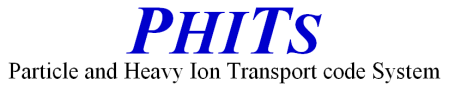 Exercise 11
Use an event generator mode.
lec03.inp
Set “e-mode = 2” in [parameters] section and execute PHITS
[ P a r a m e t e r s ]
・ ・ ・ ・ ・ ・ 
e-mode = 2
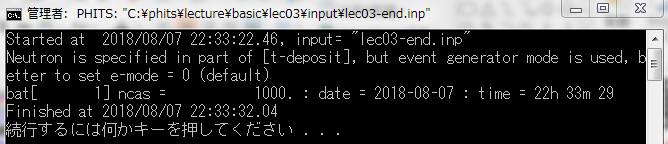 A warning is shown when “neutron” is specified in “part” of [t-deposit]
because Kerma approximation is recommended to use for calculating “neutron dose”
Check neutron and proton doses (see deposit.out)
58
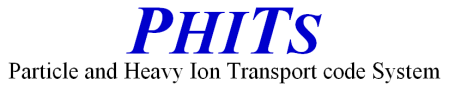 Answer 11
deposit.out
（e-mode = 0）
(around line 29)
#  num    reg     volume     neutron     r.err    proton      r.err 
    1     101   5.2876E+02   6.2543E-05  0.3825   0.0000E+00  0.0000
    2     102   3.6874E+03   5.0788E-02  0.1497   0.0000E+00  0.0000
    3     103   9.9447E+03   1.4100E-03  0.0929   0.0000E+00  0.0000
    4     104   1.9398E+04   9.4330E-02  0.0489   0.0000E+00  0.0000
    5     105   3.1908E+04   1.5915E-01  0.0270   0.0000E+00  0.0000
deposit.out
（e-mode = 2）
(around line 29)
#  num    reg     volume     neutron     r.err    proton      r.err 
    1     101   5.2876E+02   0.0000E+00  0.0000   0.0000E+00  0.0000
    2     102   3.6874E+03   0.0000E+00  0.0000   4.5873E-02  0.2191
    3     103   9.9447E+03   0.0000E+00  0.0000   5.7835E-04  0.3359
    4     104   1.9398E+04   0.0000E+00  0.0000   7.9953E-02  0.0749
    5     105   3.1908E+04   0.0000E+00  0.0000   1.4075E-01  0.0420
Neutron and proton doses are almost exchanged
Statistical uncertainties are larger for e-mode = 2 because neutron can deposit energies only when it causes nuclear reaction
59
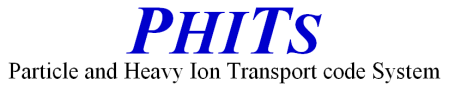 Contents of Lecture III
Selection of Calculation Mode
Convenient functions for input
Setting for statistics
Monte Carlo integration
History Number and statistical error
Scaling of tally results
Setting for physics
Nuclear Data Library
Physics Models
Summary
Contents
Summary
[Parameters] section is used for controlling PHITS simulation procedure.
You can select the calculation modes such as particle transport simulation, geometry and source check using “icntl” parameter.
Statistical uncertainties of PHITS simulation depend on the  history number (“maxcas” & “maxbch”)
Low-energy neutrons, as well as photons, electrons and positron must be transported using nuclear, atomic data libraries, and EGS5.
You have to carefully select the physics models used in your simulation, as well as the event generator mode
If you feel difficulties for selecting these parameters, see “recommendation” folder and find appropriate settings for your simulation
Summary
Homework #3
Continued with the HW #2
Transport electrons and positrons using  EGS5 
Activate an event generator mode
Obtain depth-dose distribution with the relative standard deviations less than 0.5% around the Bragg peak region, by changing maxcas, istdev, batch.out etc.
Normalize the dose distribution in (Gy/s) for the case of 1-nA irradiation
Homework
[Speaker Notes: 宿題（3次元体系）]
Example Answer
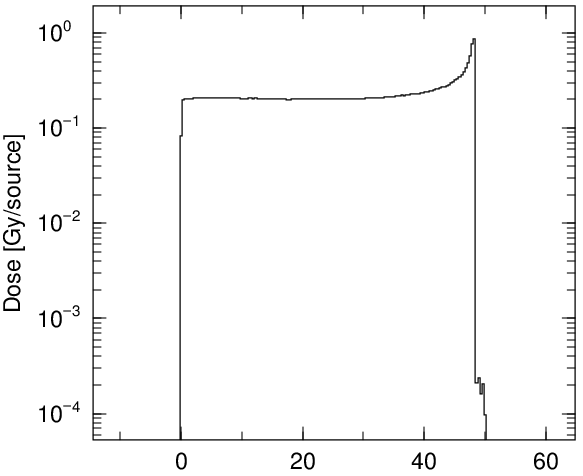 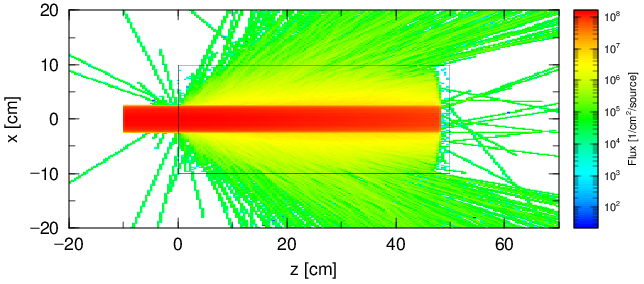 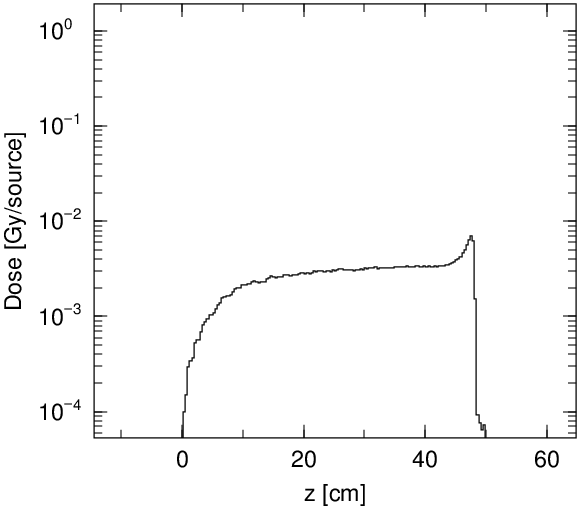 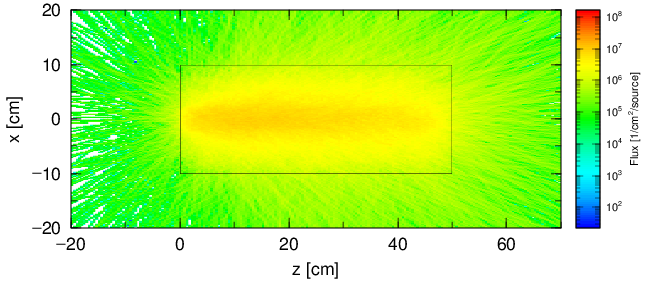 Proton (up) and neutron (down) fluences
Depth-dose distribution inside (up) and outside (down) beam radius
Homework